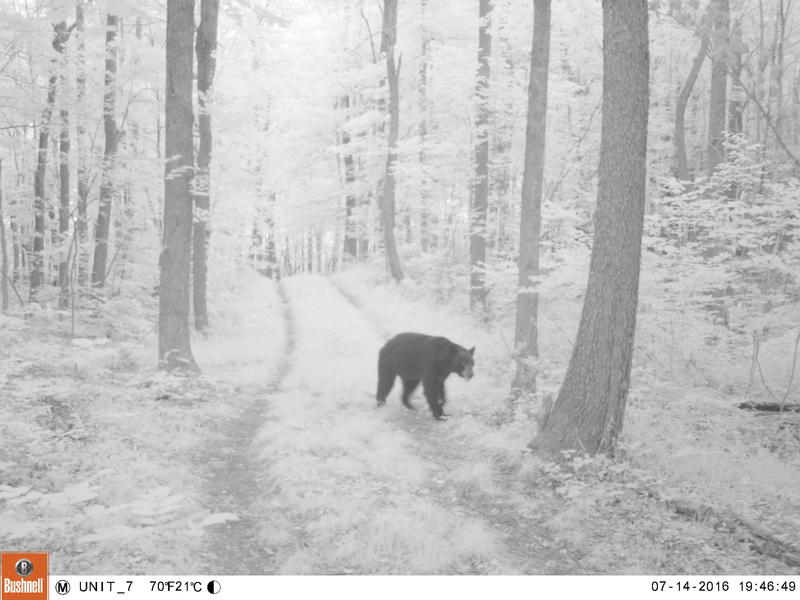 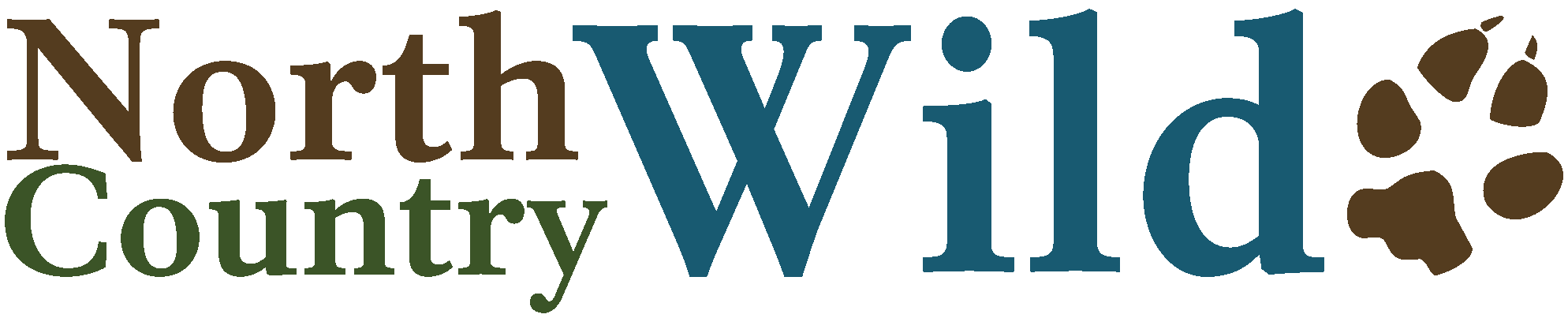 Community Camera Trapping Network
Beta test training
Welcome!
Outline
Introductions
What is North Country Wild?
Workflow overview
Camera deployment
Data upload
Overview of A2A
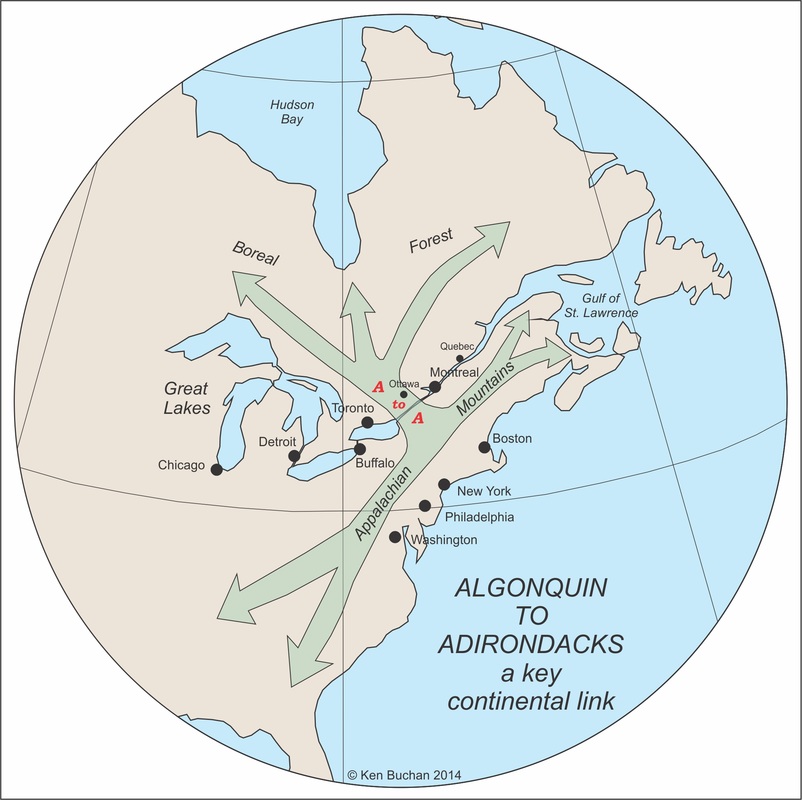 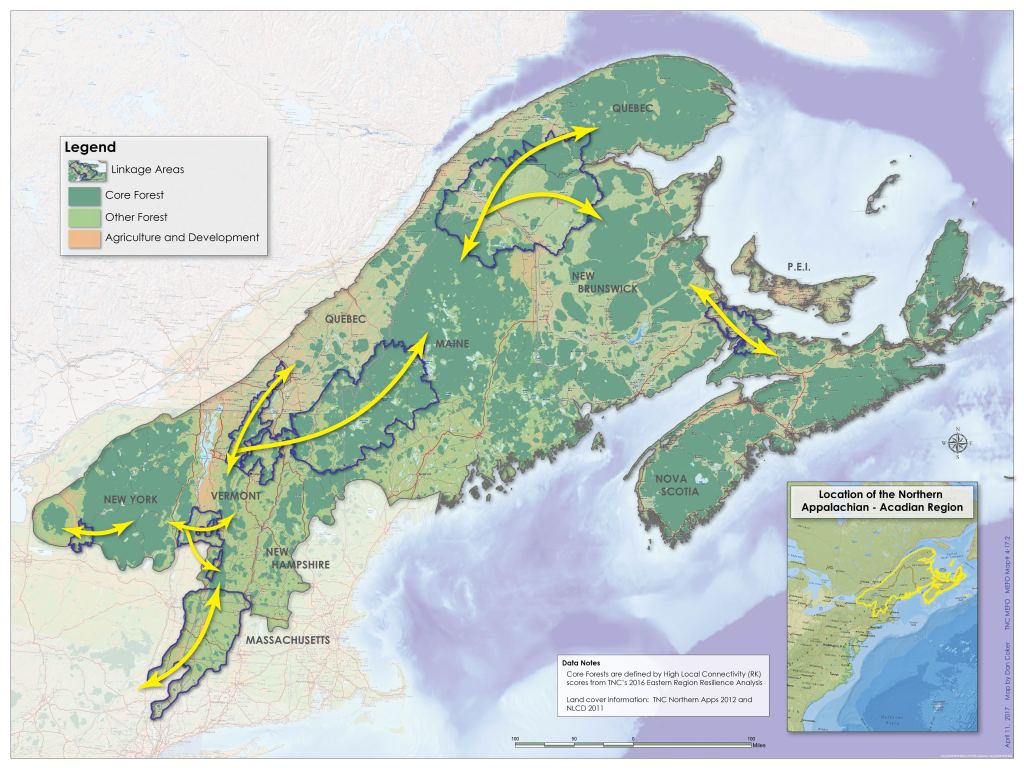 Algonquin to Adirondacks Collaborative
Overview of A2A
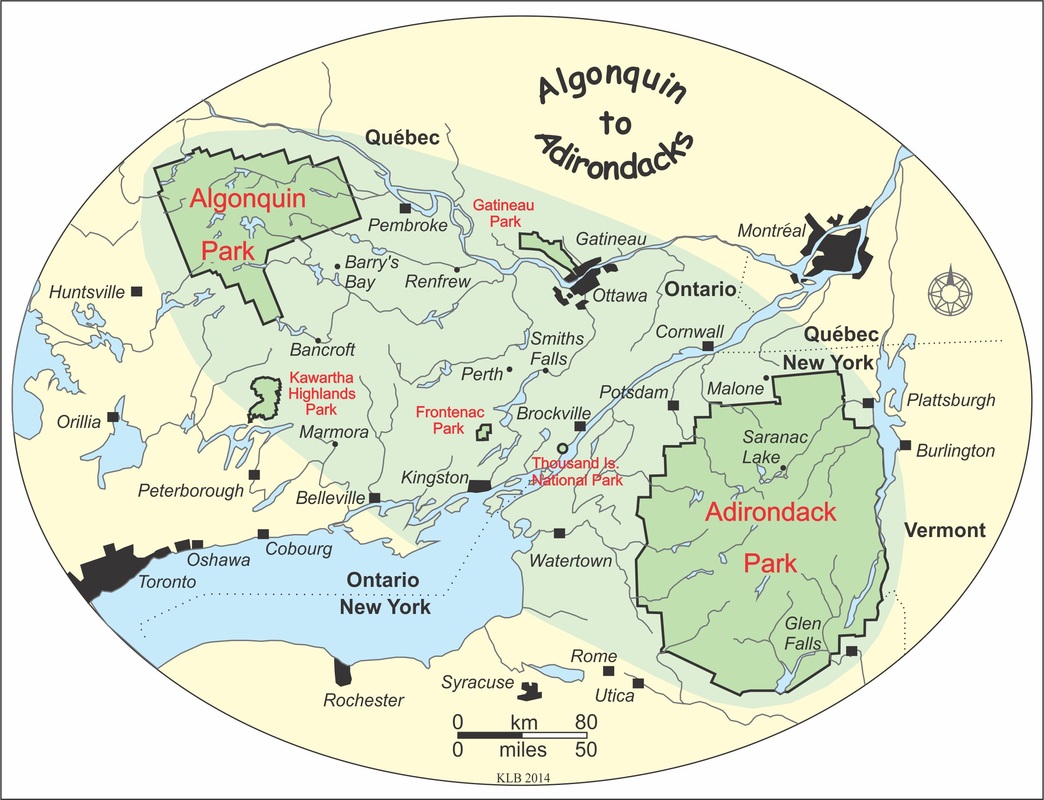 Algonquin to Adirondacks Collaborative
Overview of A2A
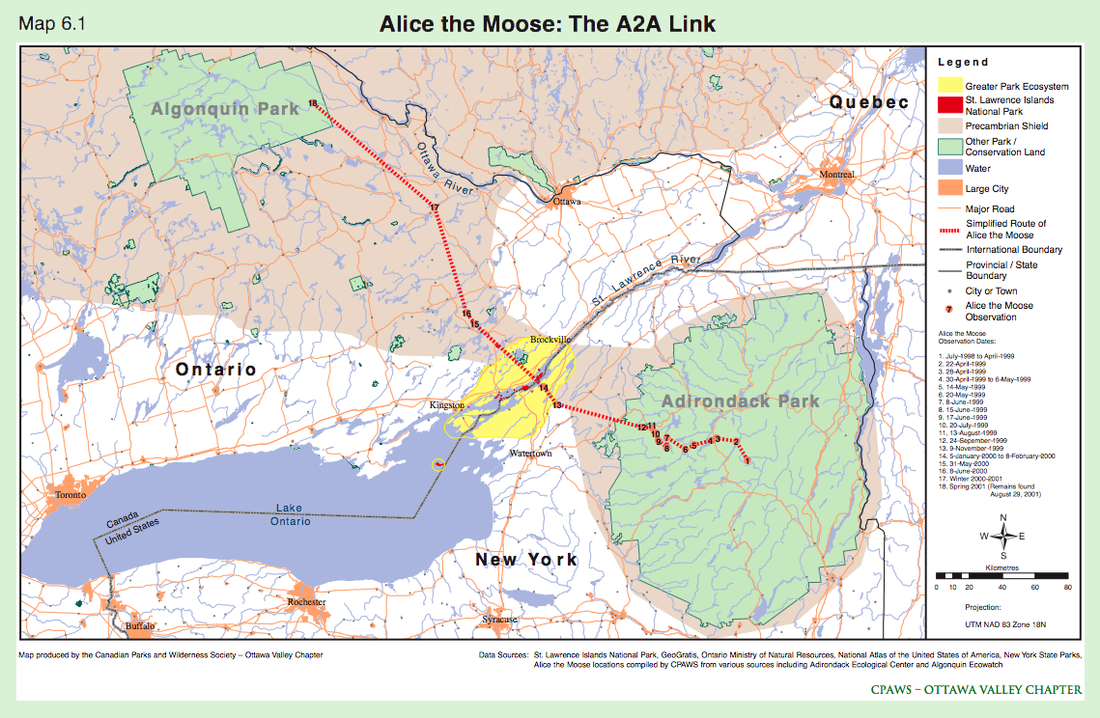 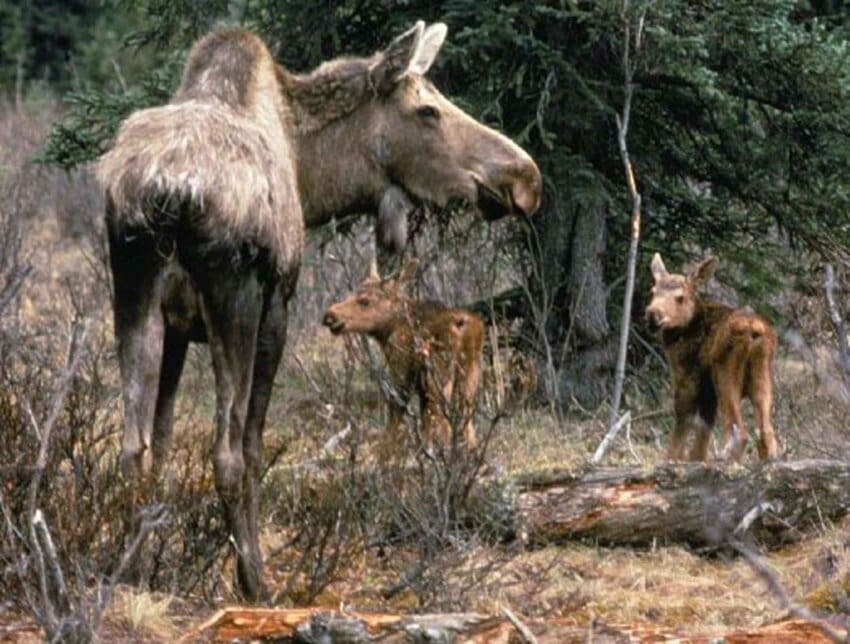 Algonquin to Adirondacks Collaborative
Overview of A2A
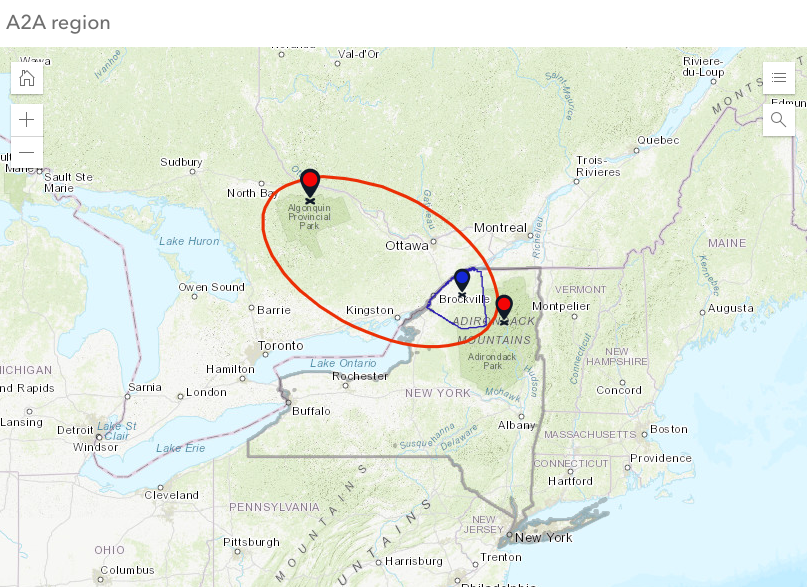 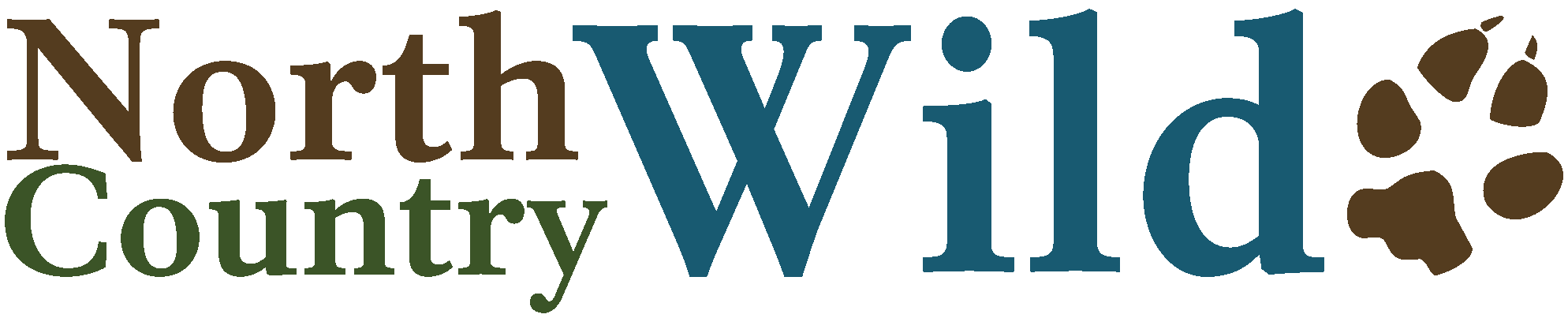 Citizen Science Project sponsored by Nature Up North
Goals:
Collect important data to:
Further our understanding of the diversity/abundance/needs of wildlife in our region
help in development of the A2A project
Further the aims of the Nature Up North project
(re)connect NoCo residents with the natural world
Build a bioregionally literate citizenry
Provide an avenue for locally-focused STEM education in K12 schools, youth organizations
North Country Wild
The Big Questions:
What is the diversity and abundance of (mostly mammalian) wildlife species in St. Lawrence County?
Where is the best wildlife corridor in the A2A region? 
How do wildlife use habitat between the Adirondack State Park in NY and Algonquin Provincial Park in Ontario?
What is the diversity of mammal species across habitat types?
Are all habitat types used equally?
Which habitats might form the best wildlife corridor?
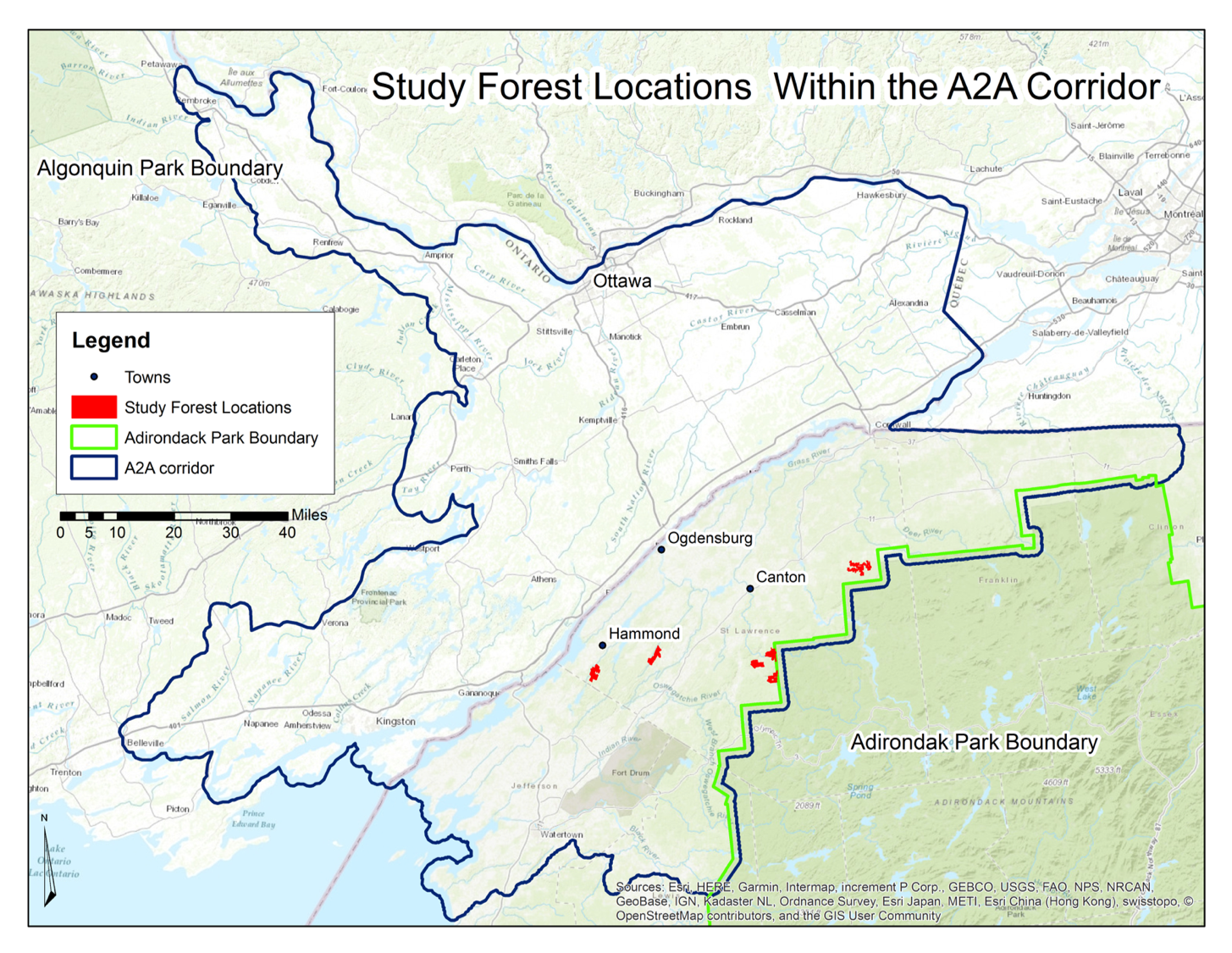 North Country Wild Workflow
1. Formulate hypotheses
2. Set up game cameras
3. Deploy cameras in field for assigned time
4. Pull cameras, upload  pictures to NUN Dropbox
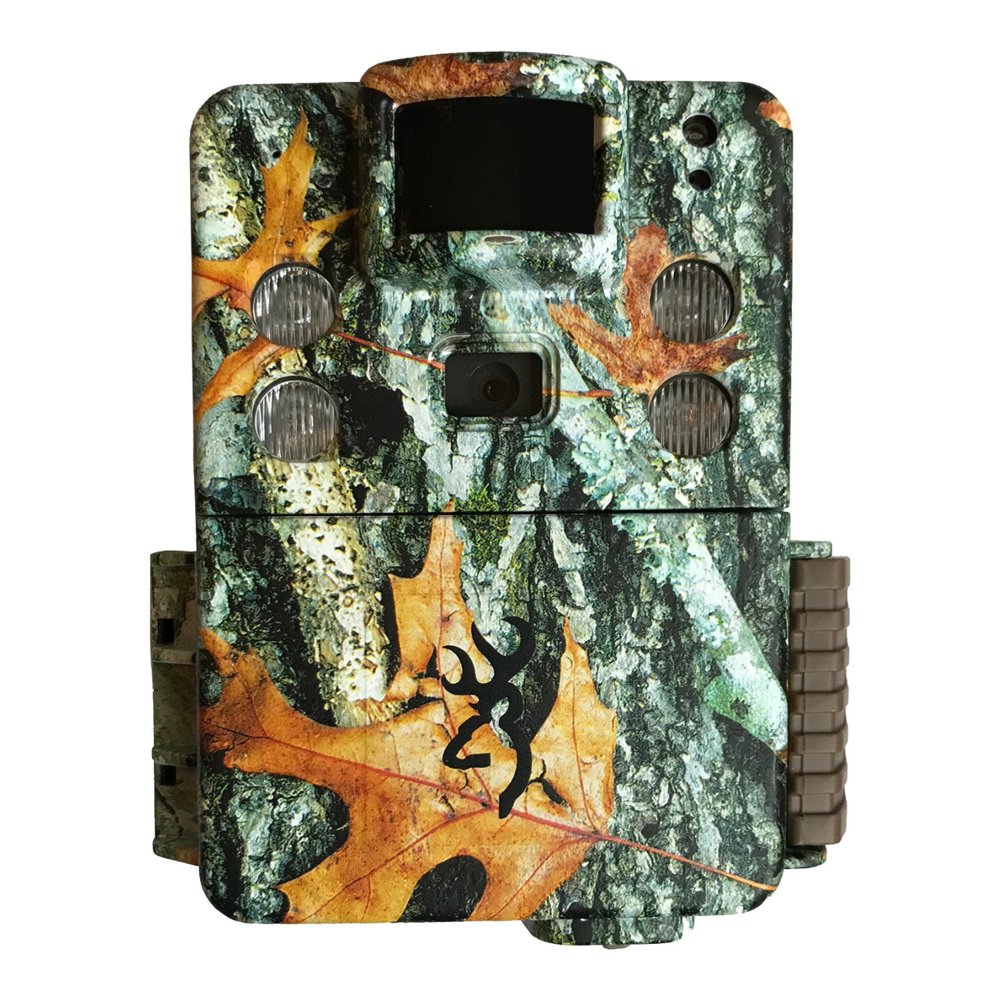 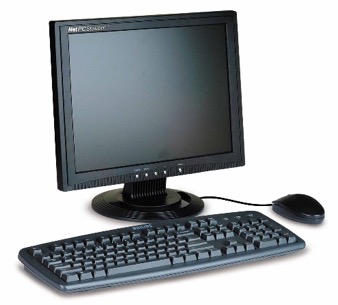 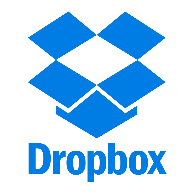 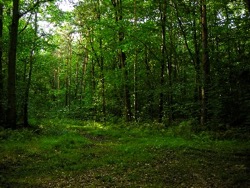 5. NUN uploads pictures to Zooniverse (cloud)
6. ID species in images on  Zooniverse
7. Results posted on Nature Up North website
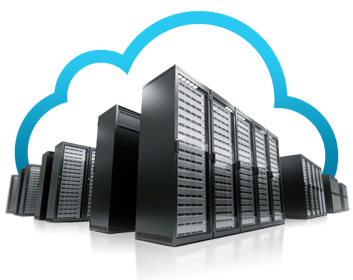 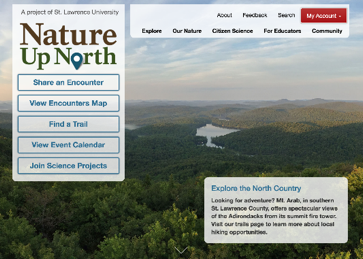 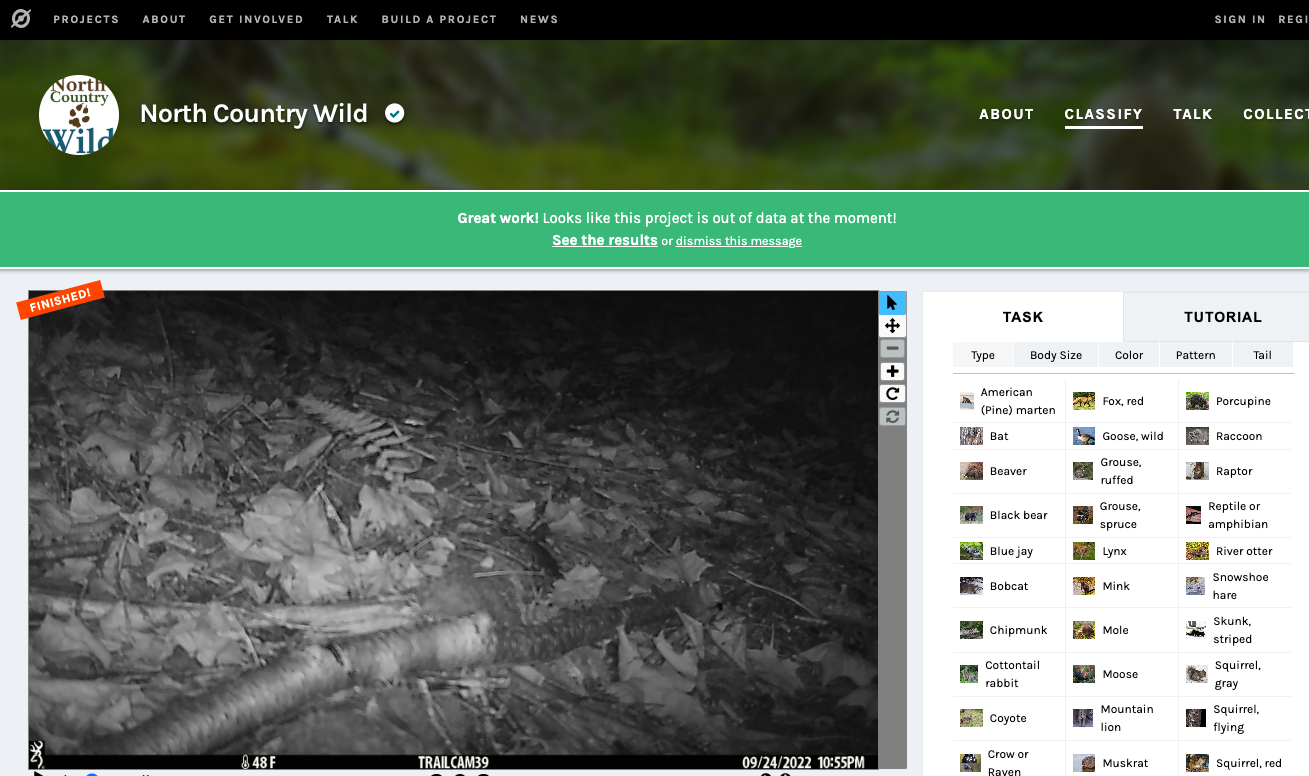 8. Evaluate hypotheses
Camera Deployment
FILL OUT ALL FIELDS ON DATA SHEET at deployment and retrieval
Deployment reminders:
Cam facing North
Check date and time correct
Camera parallel with ground
Camera 0.5 m above ground
Scale bar deployed
Camera is ON
Walk in front of camera during deployment
Retrieval reminders:
Walk in front of camera before powering down
Is camera working? Add info to NOTES
Confirm retrieval date and time on data sheet
Data Upload
TBD!